Module 6DependCare Program
Module Profile
Overview of helpful tools createdby Kimberly-Clark
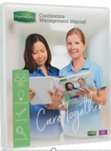 To help manage incontinence with greater confidence, efficiency & effectiveness
You’ll see:
An overview of the Care program
Explanation of tools & how to use them
How special forms make it easier tomanage incontinence
Program Components
Education
Depend e-learningor at dependcare.com.au
12 educational modules
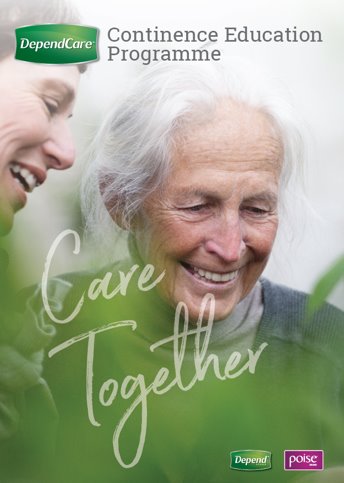 [Speaker Notes: There are 12 modules: 
Introduction to urinary incontinence
Urinary continence assessment
Managing Urinary Incontinence
Managing faecal Incontinence
Effective Product Use
DependCare Program
Catheterisation
Elderly continence & incontinence effects
Continence aids 
ACFI
Infection control
Falls Prevention]
Program Components
Continence Communication Book

Promotes open communication between Carers, Depend Co-ordinators & RNs
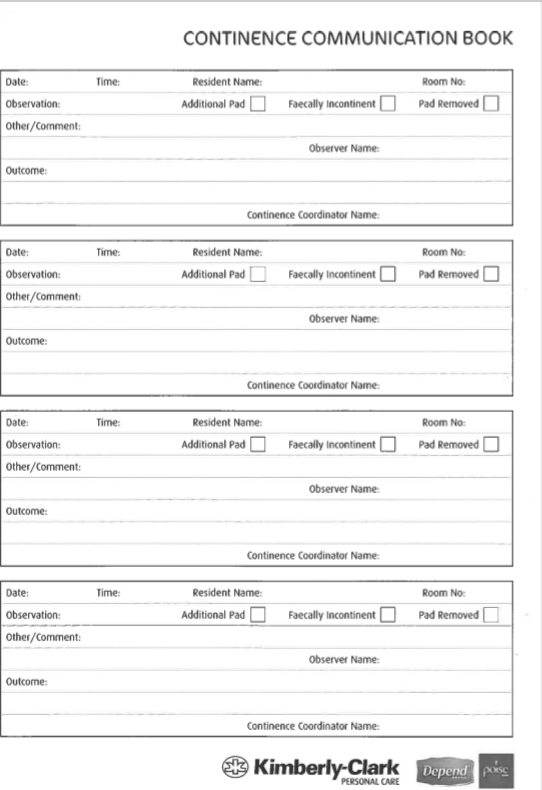 [Speaker Notes: Since only the Depend Co-ordinator or RN can change the type or number of pads a resident is using, the ‘Continence communication book’ allows Carers to record issues or incidents involving a resident
The Co-ordinator or RN can then respond, even if they’re not working the same shifts as the person who recorded the observation]
Program Components
Depend eCM
Easy-to-use software program:
Helps manage incontinence programs forlow & high care residents
Helps conduct a thorough stocktake
Generates order forms
Creates residents’ Care Plans
Generates cost-in-use statistics& useful reports
Helps manage yourcontinence budget
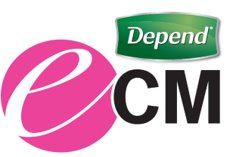 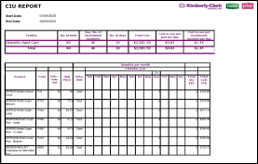 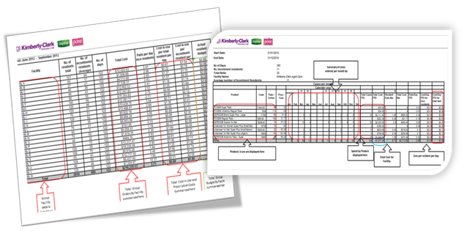 [Speaker Notes: Kimberly-Clark provides an easy to use online management system called Depend eCM… electronic continence management
The system also generates order forms for continence products that can be emailed to your distributor of choice]
DependCare Tools & Resources
A number of forms areneeded to
Comply with accreditationstandards, &
Successfully run a continence management program
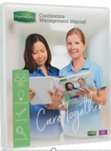 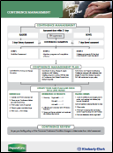 Continence Management Manual​
Supplied to every facility
Continence Management Flow Chart
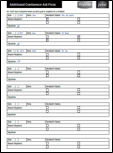 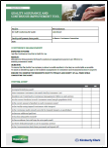 Found in the ‘Managewith Confidence’ manual
Audit Tool​
Quality assurance and Continuous Improvement Tool
Additional Pad Sheet​
To track increase in usage for residents
[Speaker Notes: Kimberly-Clark has developed easy-to-use forms that aren’t time consuming to complete & that meet accreditation standards
Let’s take a look at some of the forms…]
Assessment, Record & Evaluation Forms
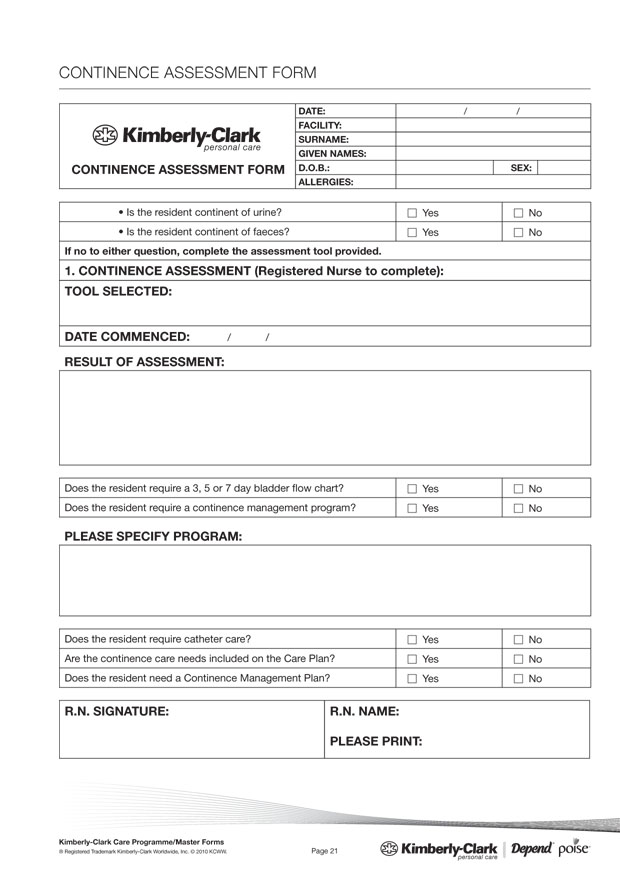 Assessment forms
To assess a resident’s levelof incontinence
Help determine residents’product requirements
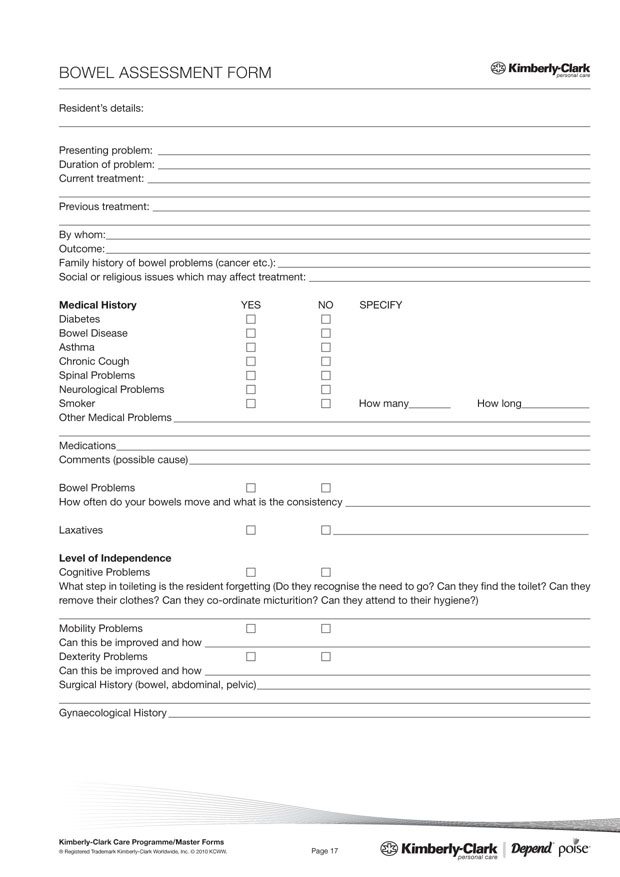 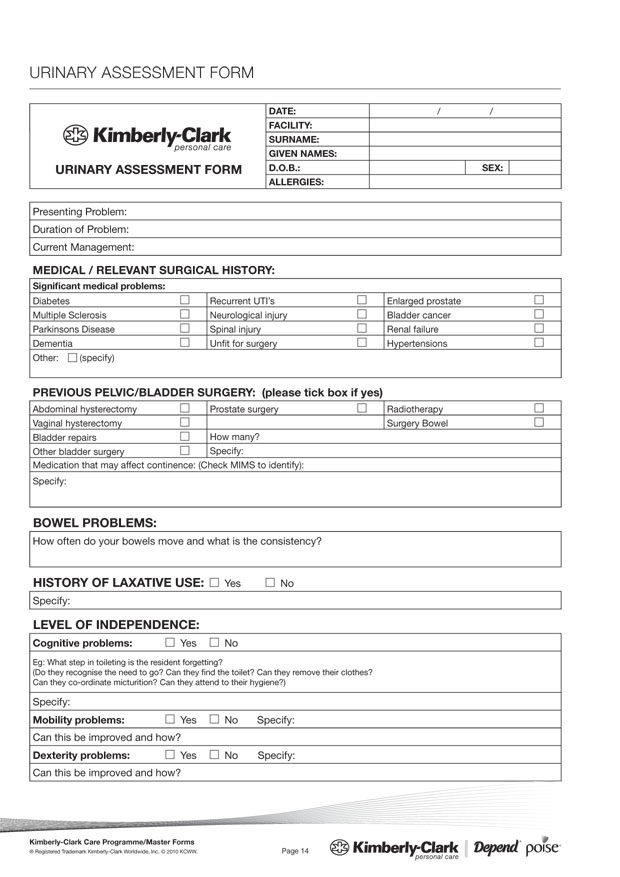 Continence aid assessment/reassessment form 
Used by Depend Co-ordinator or RN to assess residents’ level of incontinence
Assessment, Record & Evaluation Forms
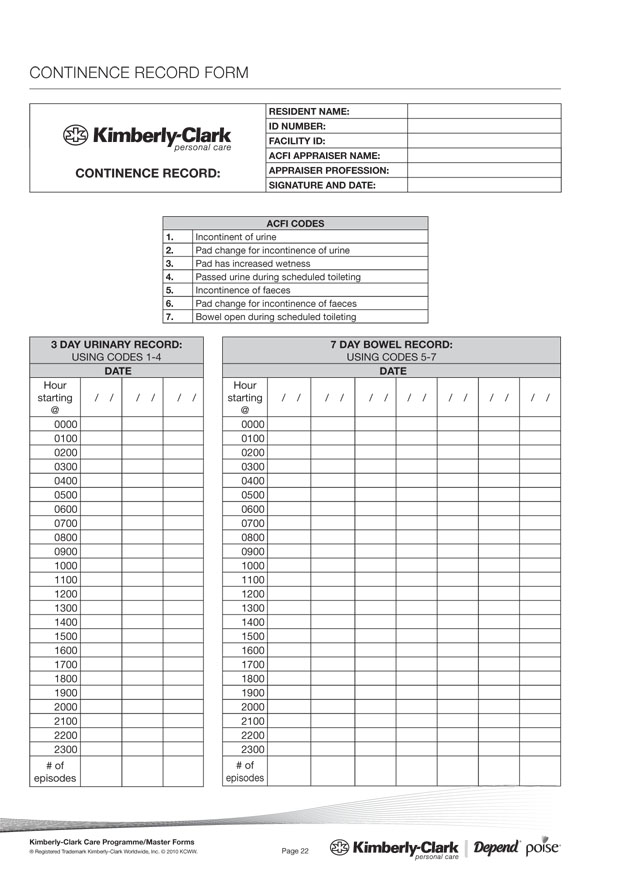 Continence record form
To assess, preferably hourly, whenresident goes to toilet over 3-day period
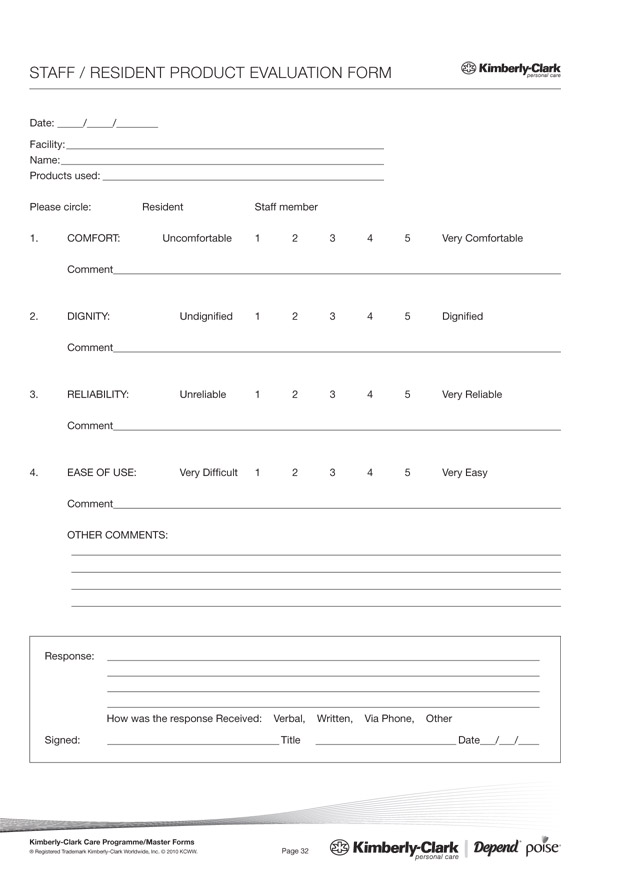 Product evaluation form
[Speaker Notes: Use a product evaluation form if your facility or Kimberly-Clark Personal Care representative asks for feedback on Kimberly-Clark products]
Other Forms
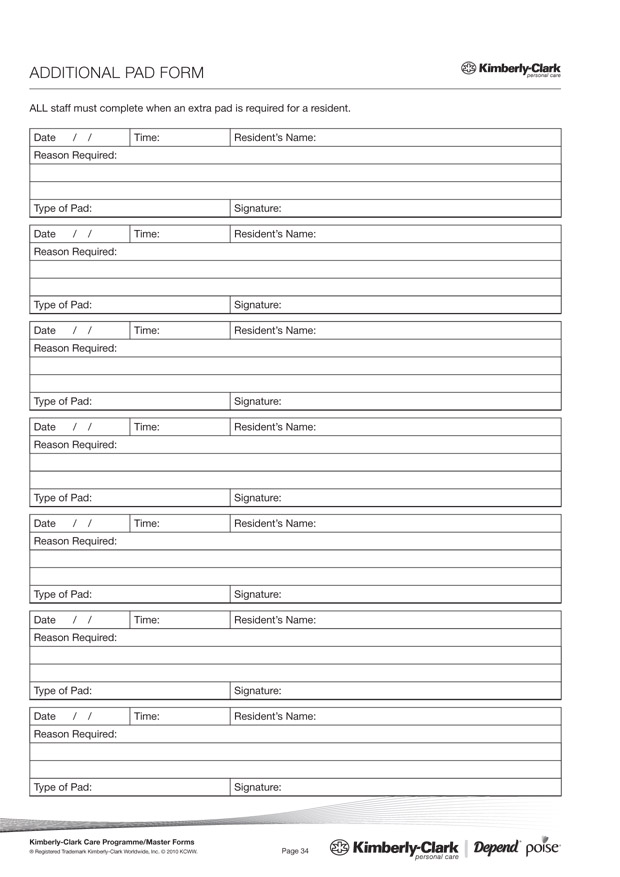 Additional pad form
If an additional product is required outsidethe normal allocation for a resident
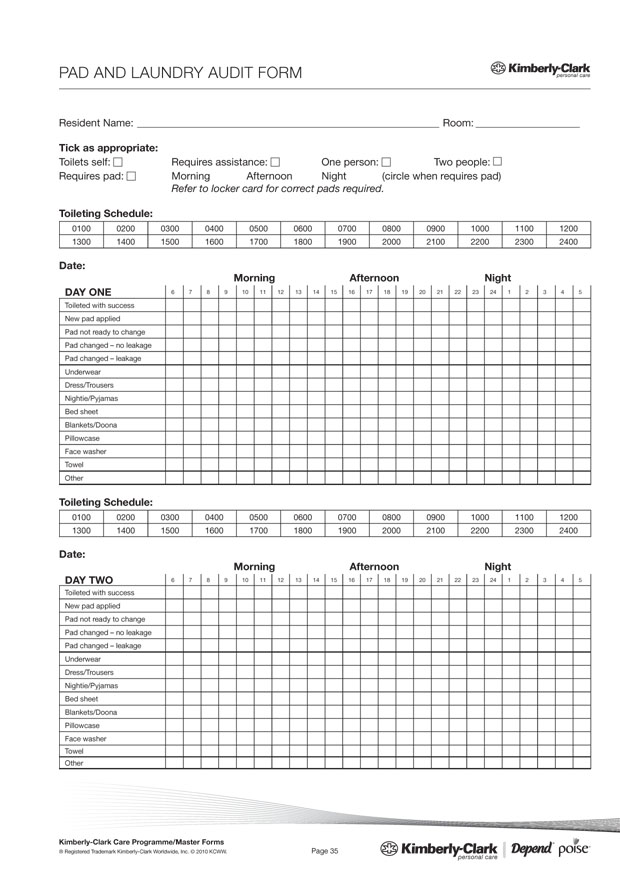 Pad & laundry audit form
1 form per resident to track theirwetting behaviour & amount oflaundry this generates
Continence Communication Book
Continence Communication Book
Enter date, time, resident’s name& room number
Write your observation & your name
Depend Co-Ordinator to review regularly to post outcomes
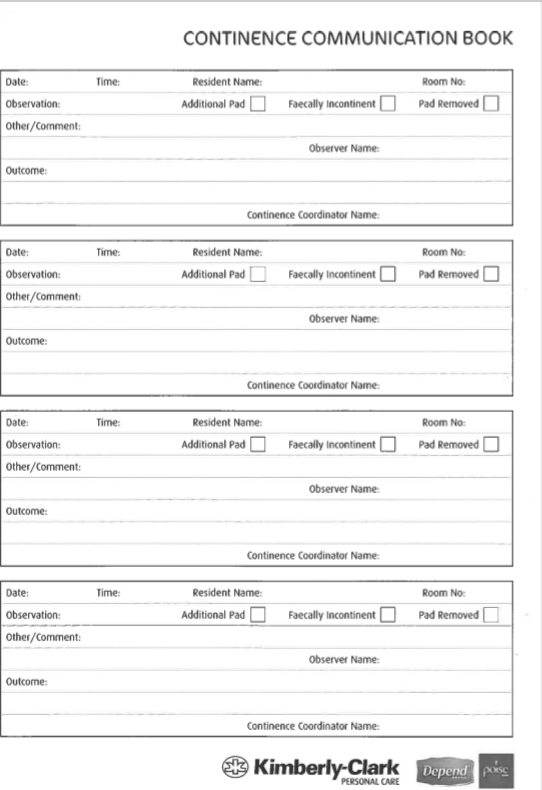 [Speaker Notes: To help your facility improve use of the Care program & maintain high standards, your Kimberly-Clark Personal Care representative may do a spot check and audit of your facility to provide constructive feedback.]
This certifies that
Name:
has attended the continence management session
Module 6: DependCare Program
Date of Completion_______________________________